Lessons Learned about Using iPads in the Classroom
Tamra S. Davis-Maxwell, Ph.D.
“The most important thing that schools can do is not to use technology in the curriculum more, but to use it more effectively.”
Born digital:  Understanding the first generation of digital natives
Introduction to Project
Lessons Learned
Student Perspectives
Favorite Teaching Apps
Nearpod
https://itunes.apple.com/us/app/nearpod/id523540409?mt=8
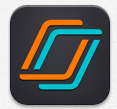 Thinglink
https://itunes.apple.com/us/app/thinglink/id647304300?mt=8
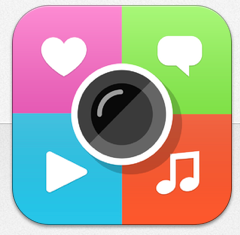 iAnnotatePDF
https://itunes.apple.com/us/app/iannotate-pdf/id363998953?mt=8
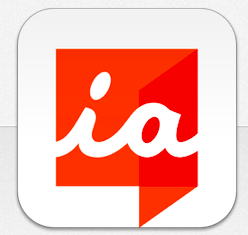 TED
https://itunes.apple.com/us/app/ted/id376183339?mt=8
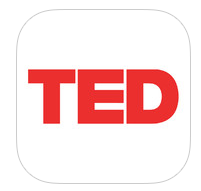 EasyBib
https://itunes.apple.com/us/app/easybib-for-ipad/id463337216?mt=8
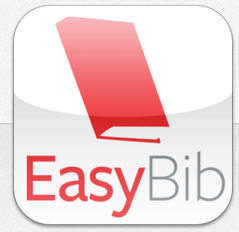 Favorite General Apps
Tiny Scan
https://itunes.apple.com/us/app/tinyscan-pdf-scanner-to-scan/id595563753?mt=8
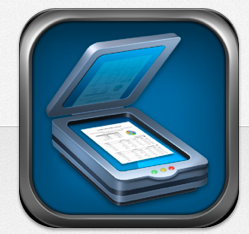 Dropbox
https://itunes.apple.com/us/app/dropbox/id327630330?mt=8
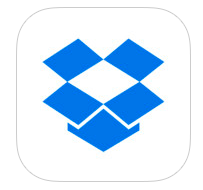 Favorite Personal Finance Apps
Credit Karma
https://itunes.apple.com/us/app/credit-karma-mobile-free-credit/id519817714?mt=8
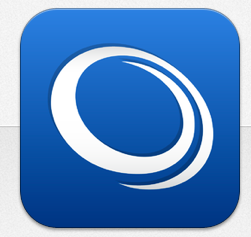 Payroll Guru
https://itunes.apple.com/us/app/payrollguru/id430034169?mt=8
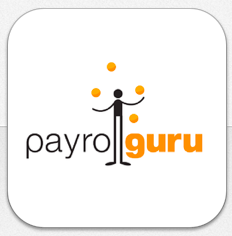 Simple Loan Calculator
https://itunes.apple.com/us/app/simple-loan-calculator/id319268411?mt=8
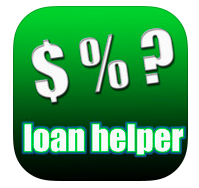 Spending Tracker
https://itunes.apple.com/us/app/spending-tracker/id548615579?mt=8
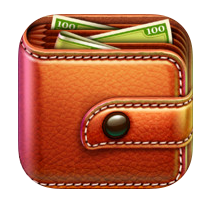 Debt Manager
https://itunes.apple.com/us/app/debt-manager/id482482660?mt=8
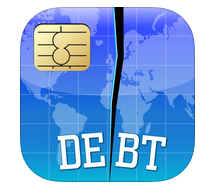 Retire Plan
https://itunes.apple.com/us/app/retireplan/id435739013?mt=8
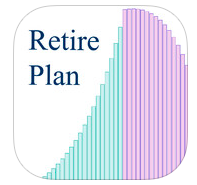 Budget Envelopes
https://itunes.apple.com/us/app/budget-envelopes/id489602051?mt=8
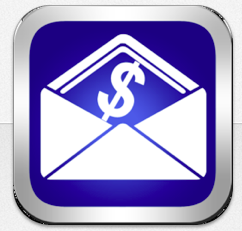 Checkbook
https://itunes.apple.com/us/app/checkbook-spending-income/id484000695?mt=8
A complete Spending, Income, Cashflow and Account Tracker
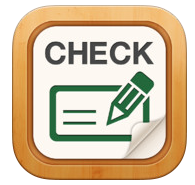 Other Apps
App from bank
App from insurance company
Finding the Apps
If you are interested in obtaining links to the various apps, please contact me and I will send you the iTunes links
tdavis2@ilstu.edu
Questions???